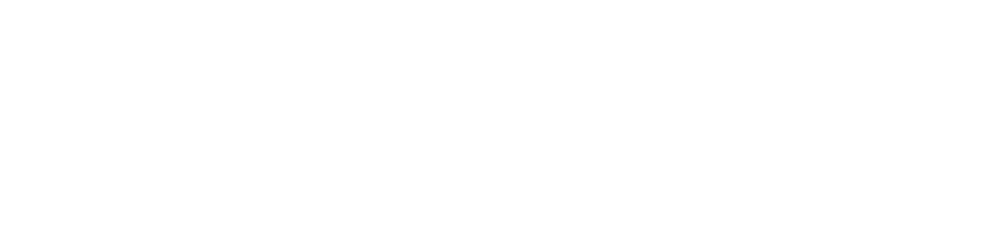 Sunday School
Matthew 5:21-26
Joshua Tapp
True Words Baptist Church – 1377 S. 20th St. Louisville, KY – TrueWordsBaptist.org
Matthew 5:21-23   Ye have heard that it was said by them of old time, Thou shalt not kill; and whosoever shall kill shall be in danger of the judgment:  22 But I say unto you, That whosoever is angry with his brother without a cause shall be in danger of the judgment: and whosoever shall say to his brother, Raca, shall be in danger of the council: but whosoever shall say, Thou fool, shall be in danger of hell fire.  23 Therefore if thou bring thy gift to the altar, and there rememberest that thy brother hath ought against thee;
Matthew 5:24-26   Leave there thy gift before the altar, and go thy way; first be reconciled to thy brother, and then come and offer thy gift.  25 Agree with thine adversary quickly, whiles thou art in the way with him; lest at any time the adversary deliver thee to the judge, and the judge deliver thee to the officer, and thou be cast into prison.  26 Verily I say unto thee, Thou shalt by no means come out thence, till thou hast paid the uttermost farthing.
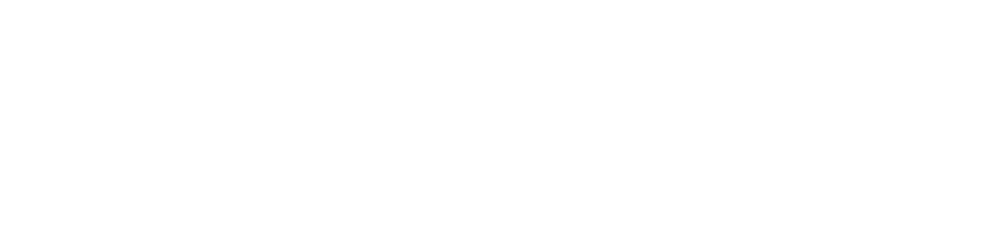 Title of the Lesson
Murder in the Heart:
The Spirit of the Law
True Words Baptist Church – 1377 S. 20th St. Louisville, KY – TrueWordsBaptist.org
Matthew 5:22  But I say unto you, That whosoever is angry with his brother without a cause shall be in danger of the judgment: and whosoever shall say to his brother, Raca, shall be in danger of the council: but whosoever shall say, Thou fool, shall be in danger of hell fire.
1 John 3:15  Whosoever hateth his brother is a murderer: and ye know that no murderer hath eternal life abiding in him.
James 3:6  And the tongue is a fire, a world of iniquity: so is the tongue among our members, that it defileth the whole body, and setteth on fire the course of nature; and it is set on fire of hell.
Matthew 5:23–24  Therefore if thou bring thy gift to the altar, and there rememberest that thy brother hath ought against thee; Leave there thy gift before the altar, and go thy way; first be reconciled to thy brother, and then come and offer thy gift.
Romans 12:18  If it be possible, as much as lieth in you, live peaceably with all men.
Matthew 5:25–26  Agree with thine adversary quickly, whiles thou art in the way with him; lest at any time the adversary deliver thee to the judge, and the judge deliver thee to the officer, and thou be cast into prison. Verily I say unto thee, Thou shalt by no means come out thence, till thou hast paid the uttermost farthing.
Ephesians 4:26  Be ye angry, and sin not: let not the sun go down upon your wrath.
Mark 11:25  And when ye stand praying, forgive, if ye have ought against any: that your Father also which is in heaven may forgive you your trespasses.
1 John 1:9  If we confess our sins, he is faithful and just to forgive us our sins, and to cleanse us from all unrighteousness.
Ezekiel 36:26  A new heart also will I give you, and a new spirit will I put within you: and I will take away the stony heart out of your flesh, and I will give you an heart of flesh.
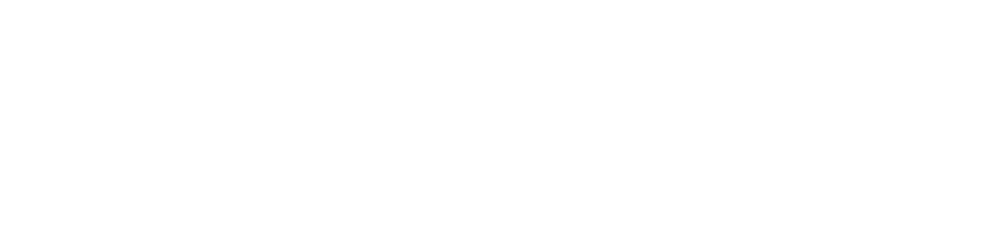 Visit Us:

TrueWordsBaptist.org
True Words Baptist Church – 1377 S. 20th St. Louisville, KY – TrueWordsBaptist.org